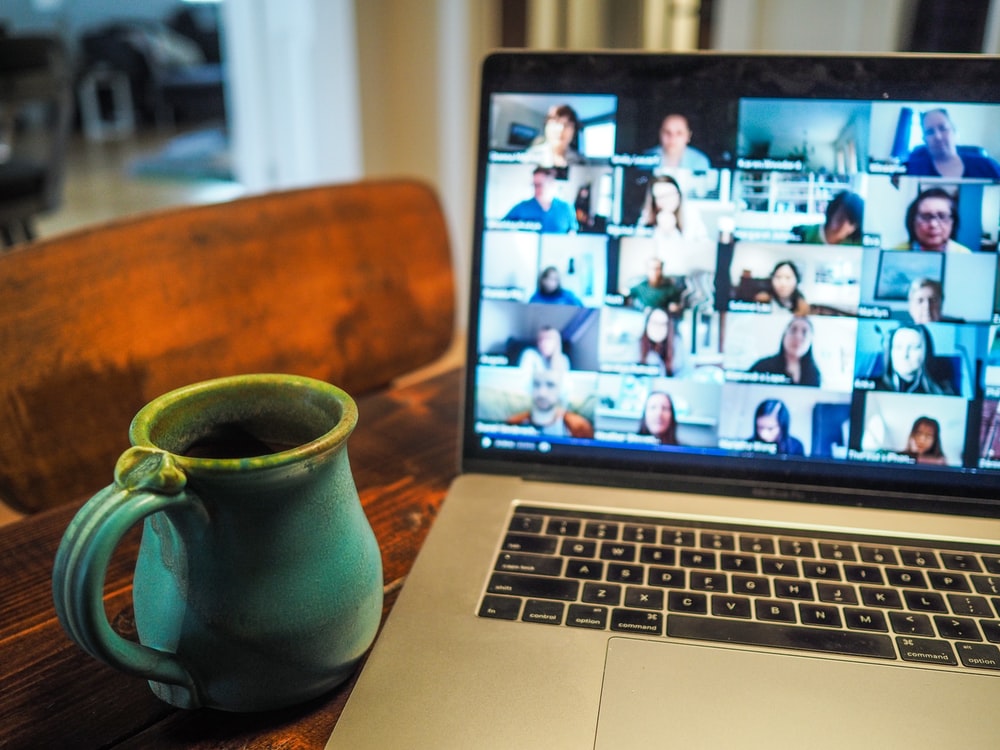 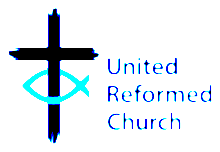 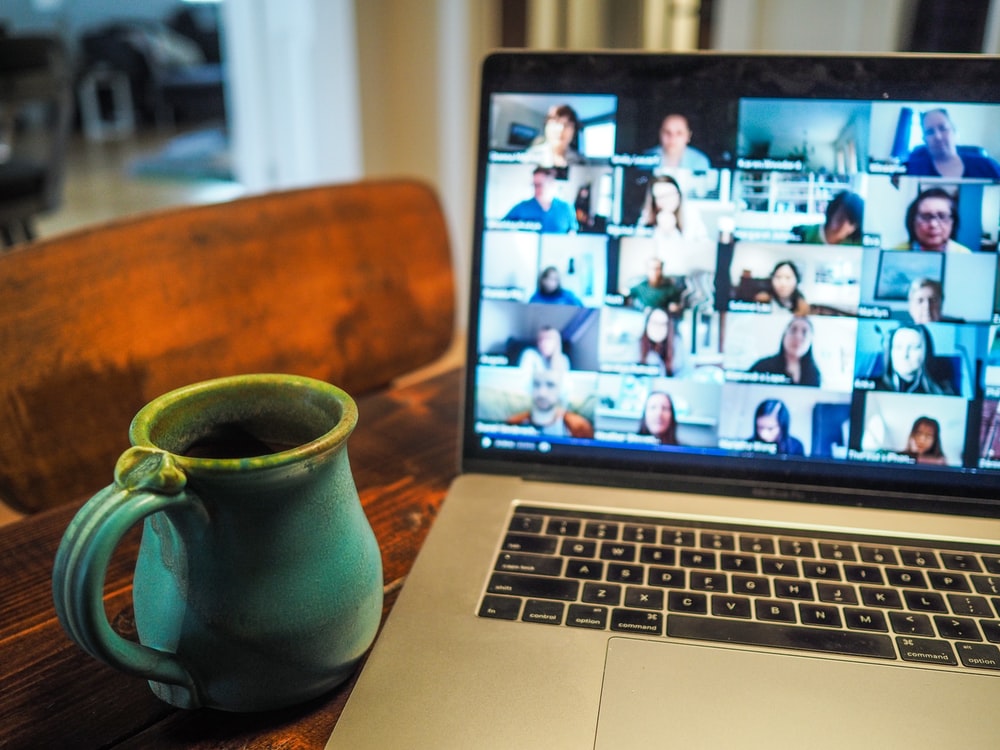 Zoom,Zoom, Zoom!
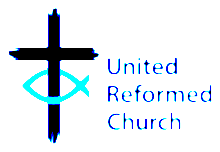 LYRICS: JOHN CAMPBELL
Zoom, Zoom, Zoom!Zoom, Zoom, Zoom!God’s in the room,God’s in the room.
We may be scatteredout home by homeand some of usmay even live alone,
but God will gatherus all into one,by Zoom, Zoom, Zoom!
Zoom, Zoom, Zoom!Zoom, Zoom, Zoom!God’s in the room,just don’t assume
that only thosewho can get on screenare reached by the Godwho loves us, unseen,
let’s pray for allas we now join and singby Zoom, Zoom, Zoom!
Zoom, Zoom, Zoom!Zoom, Zoom, Zoom!God’s in the room,working the loom.
Yes, God is hereas we try to share,to weave us togetherin mutual care,
to make us strongfor the problems out there,so, boom, boom, boom!